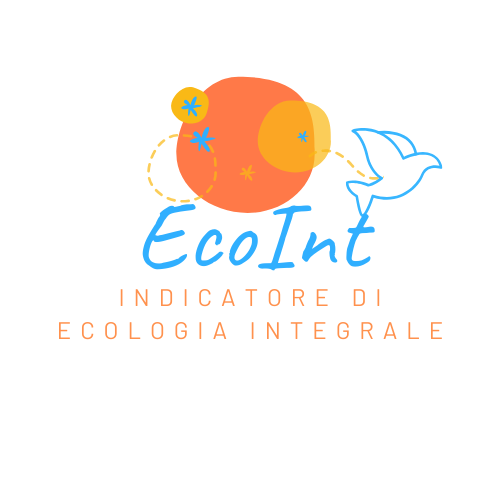 Da dove siamo partiti con Cagliari
Distinguere tra lavoro dignitoso e non
Rivoluzione di metodo e di processo 
Denuncia/Protesta – Ascolto – Buone Pratiche - Proposte
Obiettivi post-Cagliari
Ampliare la mappatura delle Buone Pratiche
Approfondire le relazioni tra Buone Pratiche e/con Ufficio PSL e Diocesi
Sperimentare percorsi comuni
Il processo di Cantieri di LavOro
Ad esempio approfondendo i domini: Educazione sostenibile, Relazioni Sociali, Ambiente e Patrimonio Naturale
2. 	I dati di contesto (oggettivi) tramite metodo BES
I bisogni rilevati (percepiti) dall’ufficio PSL sul lavoro Aosta, Fano e Messina
3. 	Il confronto  con i soggetti attivi a livello locale
4. 	La costruzione di attività condivise sul lavoro dignitoso e l’ambiente
Ad esempio: Dai percorsi formativi nelle scuole sulla DSC e con le Buone Pratiche, Laboratori sulla trasparenza e tracciabilità delle filiere, Supporto alla nascita di Reti sul turismo responsabile e sull’innovazione tecnologica
5.	Il consolidamento della Rete locale
6.	La valutazione dei risultati (relazioni e impatto nel territorio)
Cosa abbiamo imparato da Cantieri di LavOro
Obiettivi per la Settimana Sociale di Taranto 1/2
Analisi dei bisogni comune
Sviluppo sostenibile e partecipato
Unico linguaggio
Co-progettazione e pianificazione sostenibile
Valutazione delle buone pratiche
Obiettivi per la prossima Settimana Sociale di Taranto 2/2
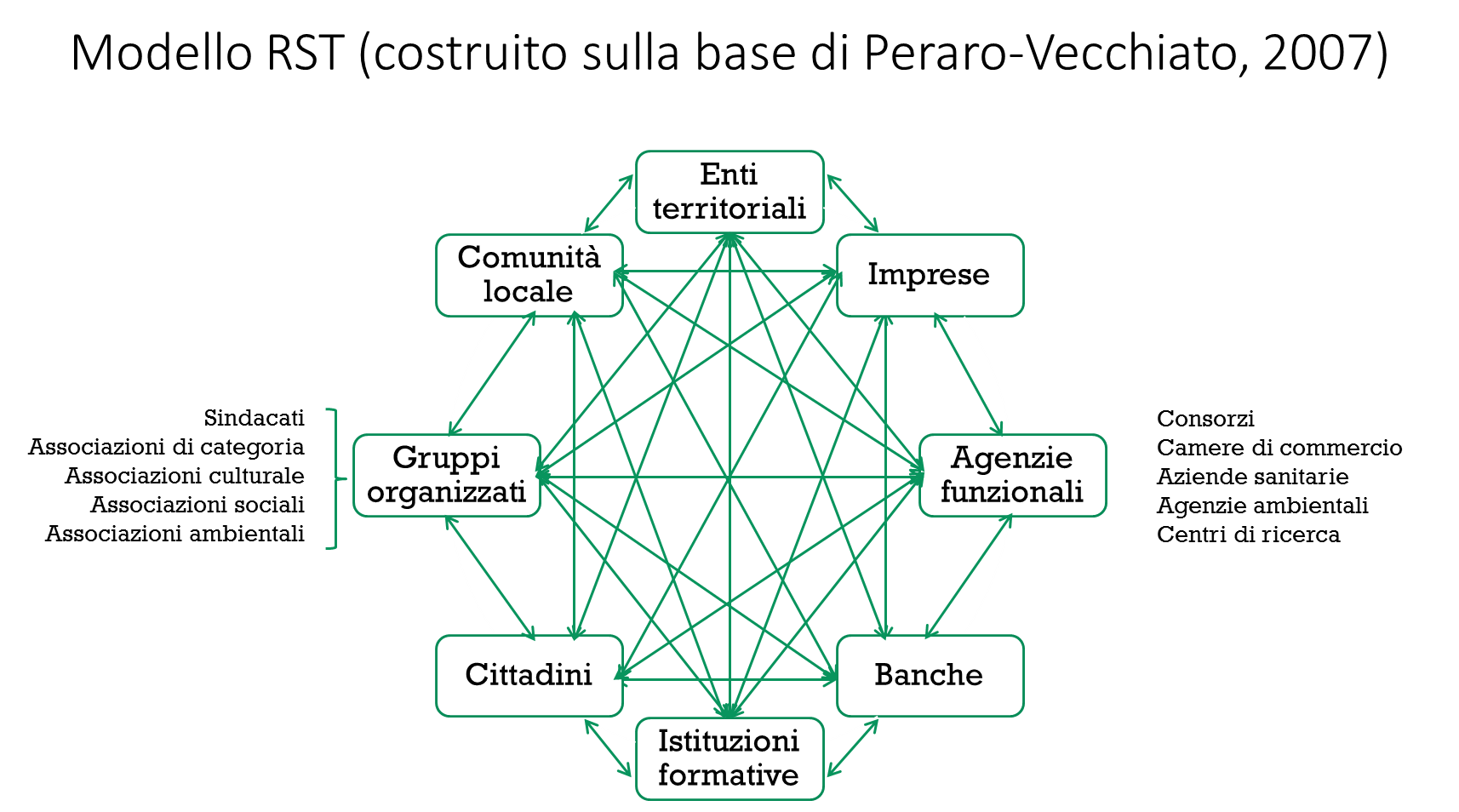 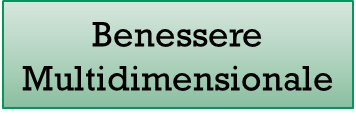 OB. 1 - Supportare la creazione di filiere/Reti locali

OB. 2 - Creare strumenti e metodologie per rafforzare le Buone Pratiche (Aziende e Comuni) collegando DSC, BES e SDGs

OB. 3 - Diffondere il «grado di connettività» delle buone pratiche e tra i territori
Dottrina Sociale della Chiesa
Obiettivi di Sviluppo Sostenibile
OB. 2 - Rafforzare le Buone Pratiche collegando DSC, BES e SDGs
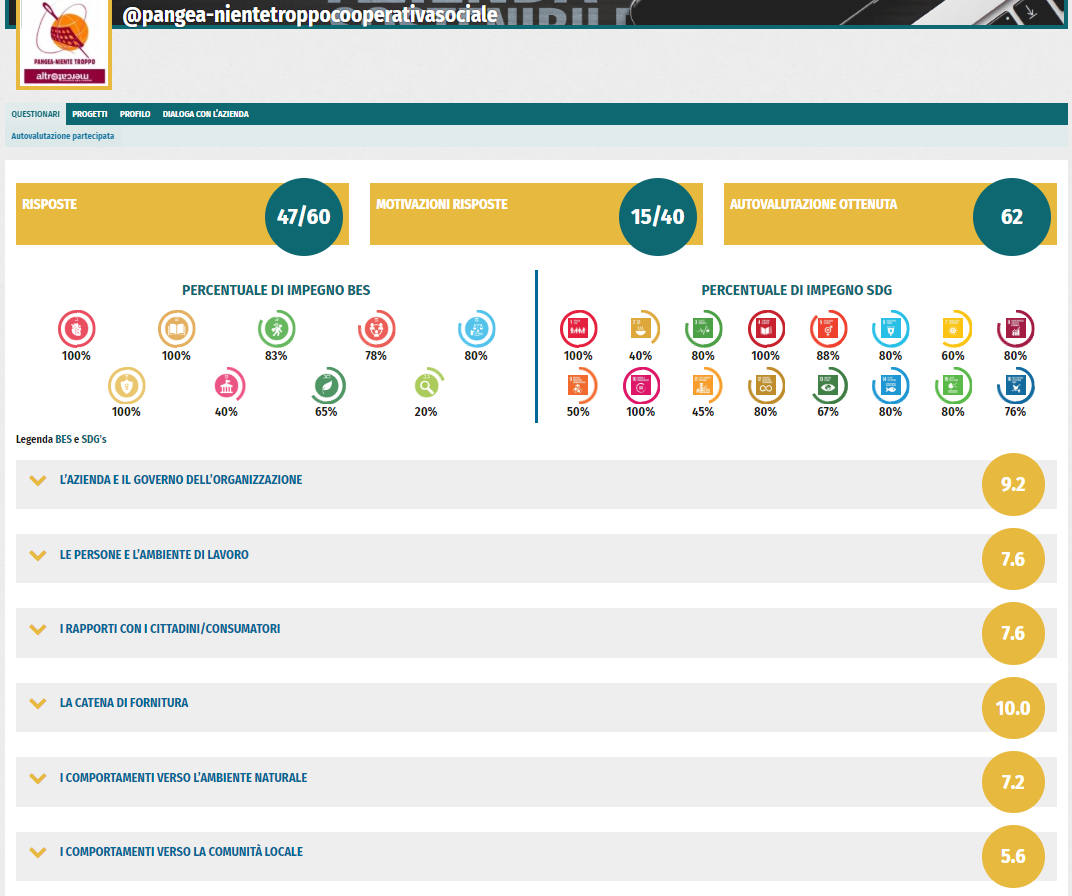 Rerum Novarum, Quadragesimo anno, Compendio DSC 340, Mater et Magistra, Compendio DSC 303, …
Mater et Magistra, Compendio DSC 340, Populorum Progressio, Caritas in Veritate, Compendio DSC 305, Compendio DSC 345, Gaudium et Spes, …
Laudato Si’ 110-140-206-210. …
Laudato Si’, Popolorum Progressio, Caritas in Veritate, …
Laudato Si’, Populorum Progressio, …
Compendio 338-339, Laudato Si’, …
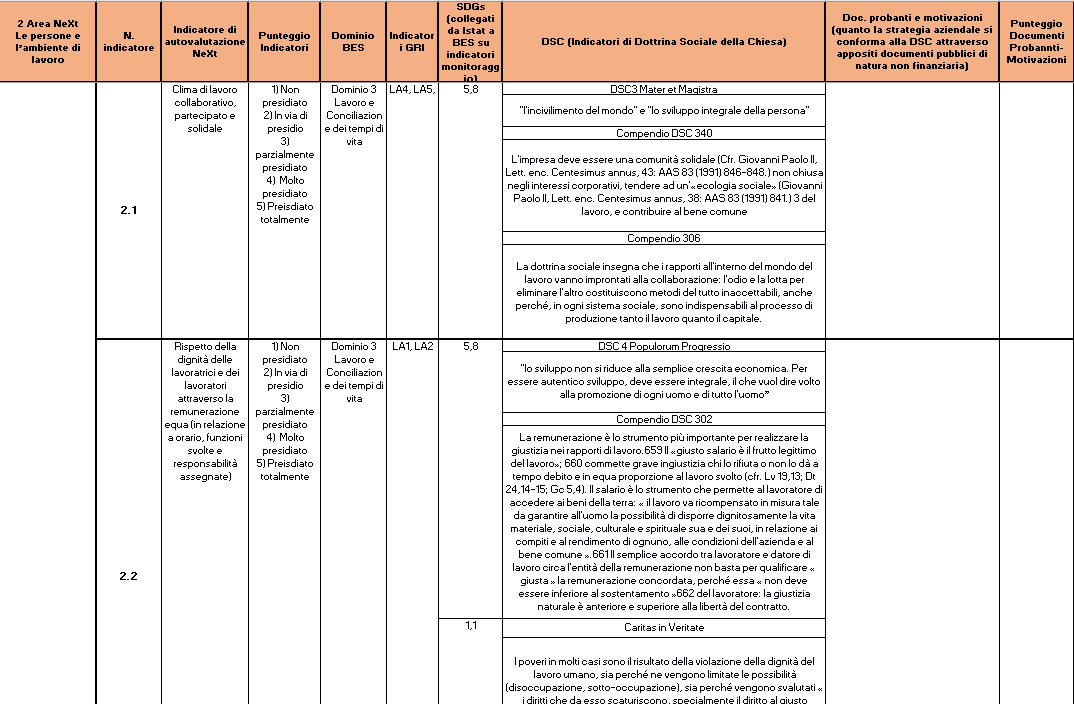 ESEMPIOArea 2 Persone e Ambiente di Lavoro
Spunti sul lavoro futuro
Una visione dell’uomo realmente integrale ed evangelica va al di là delle prospettive adottate dalle Nazioni Unite o altri Enti
Ma permette di riconoscersi nell’altro e per questo riconoscere tutti gli attori di un territorio
Le Buone Pratiche da sole non bastano e servono Reti in grado di creare percorsi e processi stabili sul lavoro dignitoso e l’ambiente
Misurare il valore delle buone pratiche e le loro connessioni, applicando davvero la formula 1+1=3 e no 1+1=0,5
Partire dall’ascolto dei territori e dai bisogni/esperienze degli uffici PSL  locali 
“Tracciare insieme il percorso preparatorio”, “Narrare il valore e la solidità delle esperienze”, “Partecipare alle Reti”, “Costruire percorsi in comune” e “Discernere comunitariamente”
Grazie e buon LavOro!
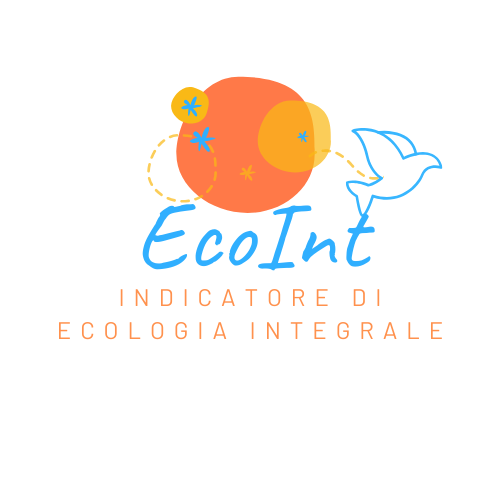 Luca Raffaele
luca.raffaele@nexteconomia.org
www.nexteconomia.org